"Preparing the future pharmacy workforce: competency-based undergraduate curricula for teaching, learning and assessment with a focus on antimicrobial stewardship"
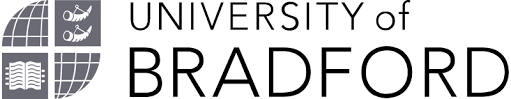 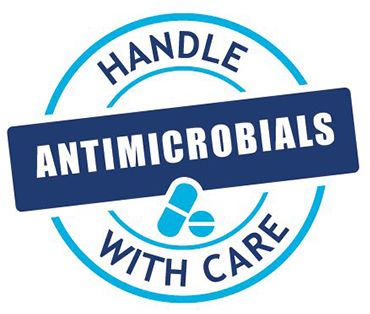 Facilitated by
Mrs Sandra Martin, Associate Professor in Pharmacy Practice
School of Pharmacy & Medical Sciences, University of Bradford, England

Dr Antonella Tonna, Senior Lecturer in Clinical Pharmacy
School of Pharmacy and Life Sciences, Robert Gordon University,
Aberdeen, Scotland
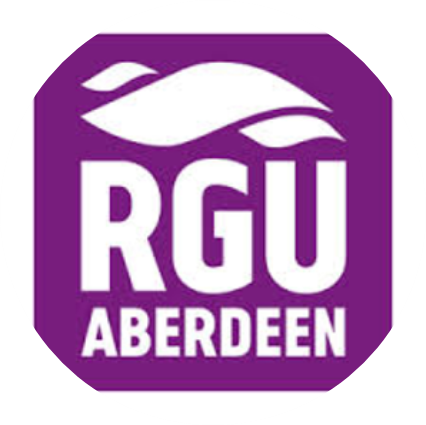 By the end of session, participants will
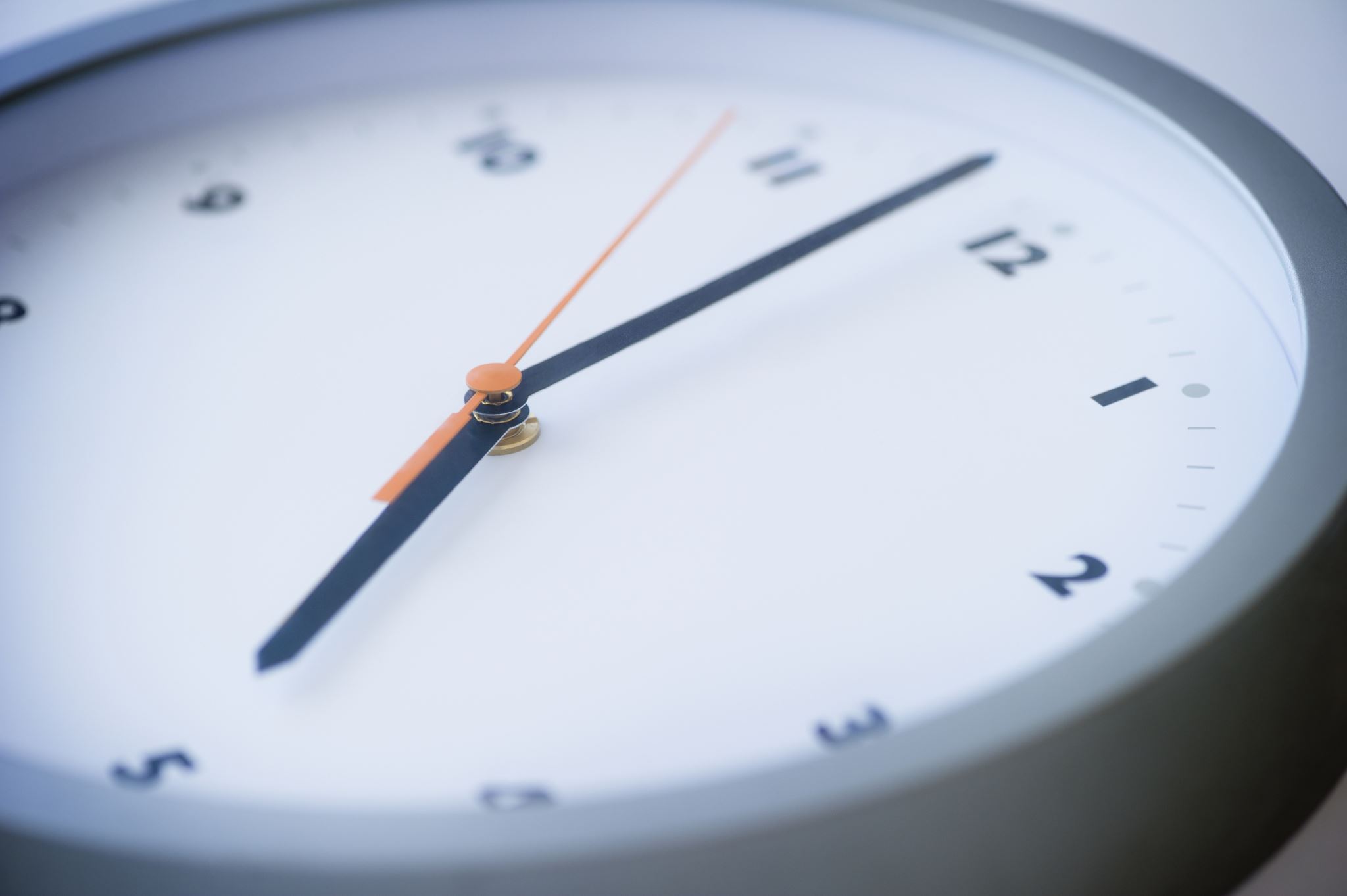 Workshop Plans
5 minutes  	Welcome and introductions
25 minutes 	Introduction to competency-based UG 	           	pharmacy education in the UK
30 minutes 	Application of knowledge gained to   	  	scenarios
30 minutes 	Feedback and discussion
15 minutes 	Summary and examples from practice
15 minutes 	Question & Answer and final discussion
Tell us about your background for teaching, learning and assessment for AMS
What is competency?
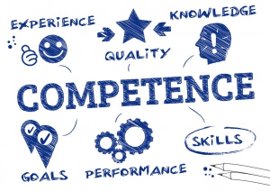 "Knowledge, behaviours,
attitudes and skills that lead to the ability to do something successfully or efficiently"
Competency-based education
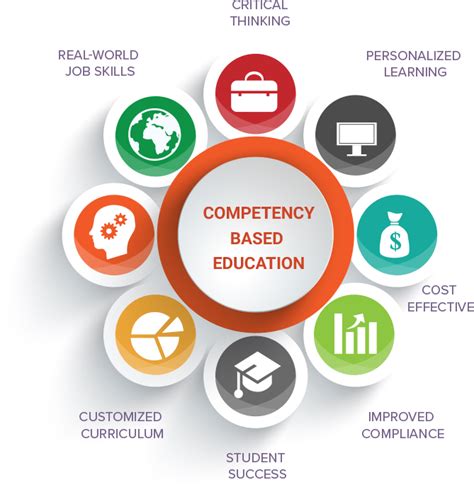 Based on students achieving competencies – skills, attitudes, behaviours and knowledge that are set prior. 
Individuals move on to apply their knowledge to performance. 
Students have clear outcomes they need to achieve – some students may achieve this before others.
Greater focus on the learner.
GPhC Initial Education & Training for Pharmacists in the UK (2021)
Spiral Curriculum
Bruner (1960) first described concept of a "Spiral curriculum": "Sequence of a curriculum" and "Structure of a subject"
Harden (1999) Medical education “a spiral curriculum is one in which there is an iterative revisiting of topics, subjects or themes throughout the course. A spiral curriculum is not simply the repetition of a topic taught. It requires also the deepening of it, with each successive encounter building on the previous one”
Iterative revisiting of  topics/ subjects throughout the course, building on complexity
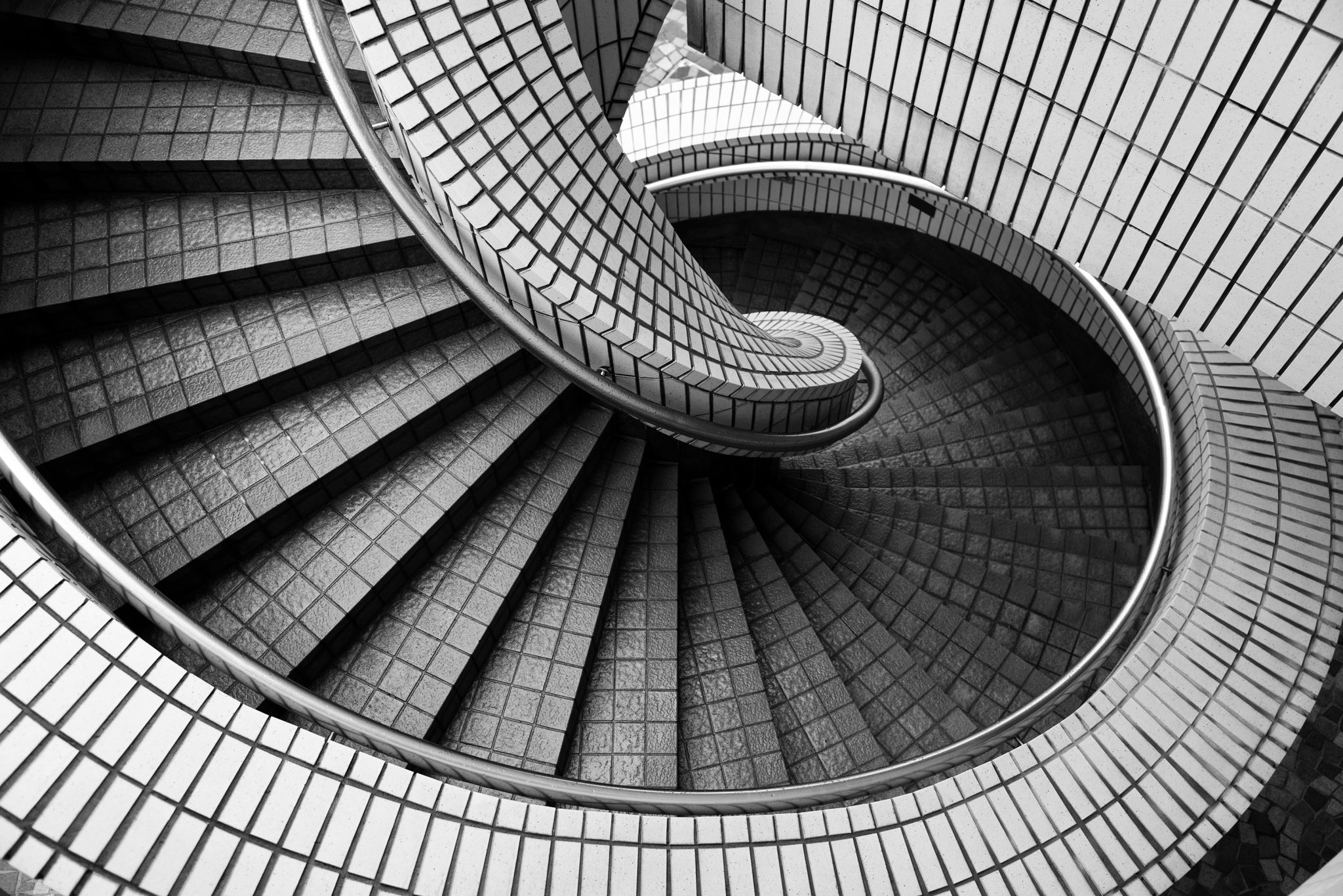 Competency-based curriculum
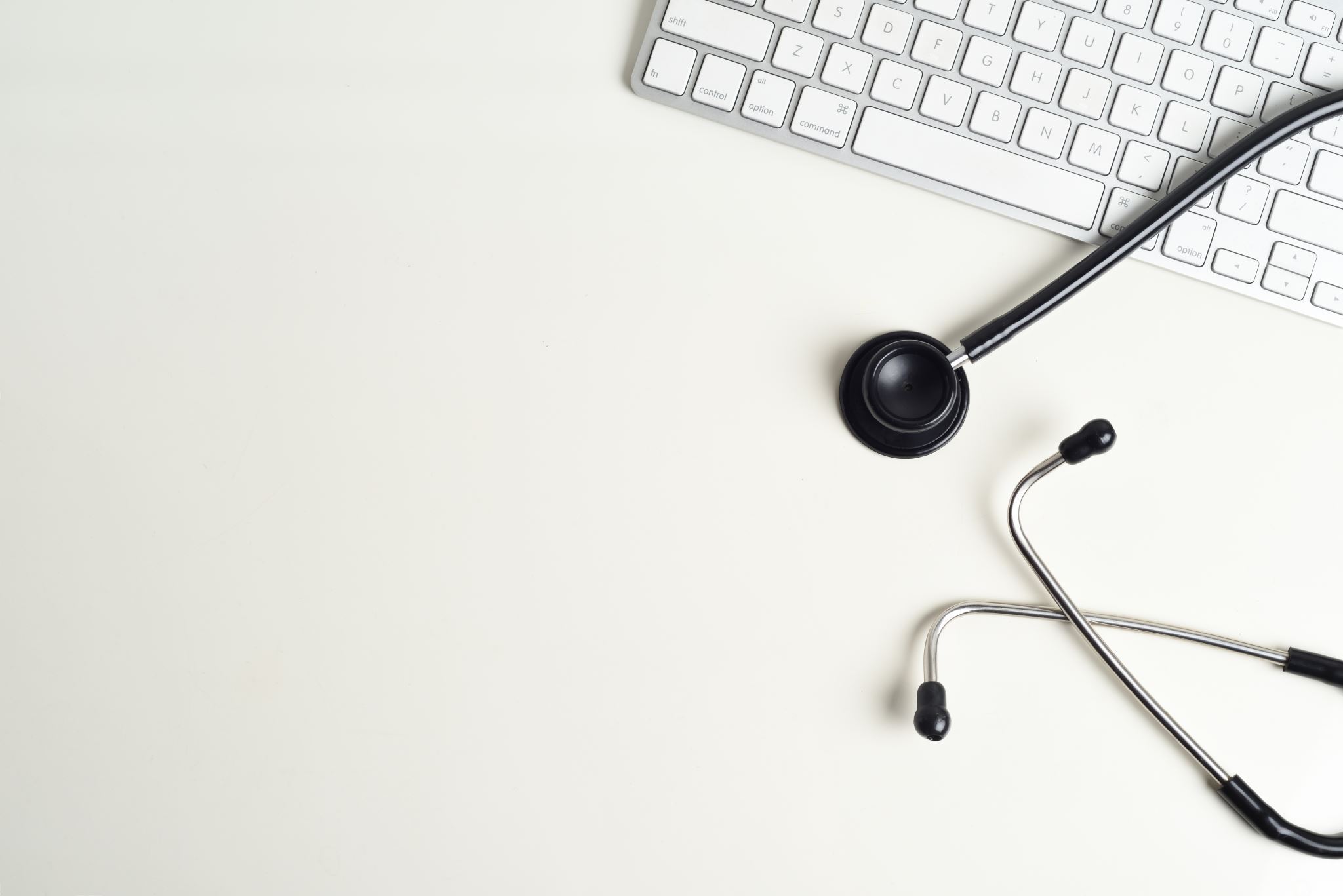 Spady (1977) first linked competencies or outcomes for education to the concept of life-role.
Competency-based curricula for medical education were first mooted in the 1970’s (Frank, 2010). 
Miller (1990) first proposed his framework of clinical assessment as a pedagogical tool for medical curricula, to permit measurement of knowledge through objective test methods.
Four critical features of competency-based education, namely “a focus on outcomes, an emphasis on abilities, a reduction of emphasis on time-based training and promotion of learner-centredness" (Gruppen, 2015).
GPhC IET 2021: Millers Pyramid of Competence
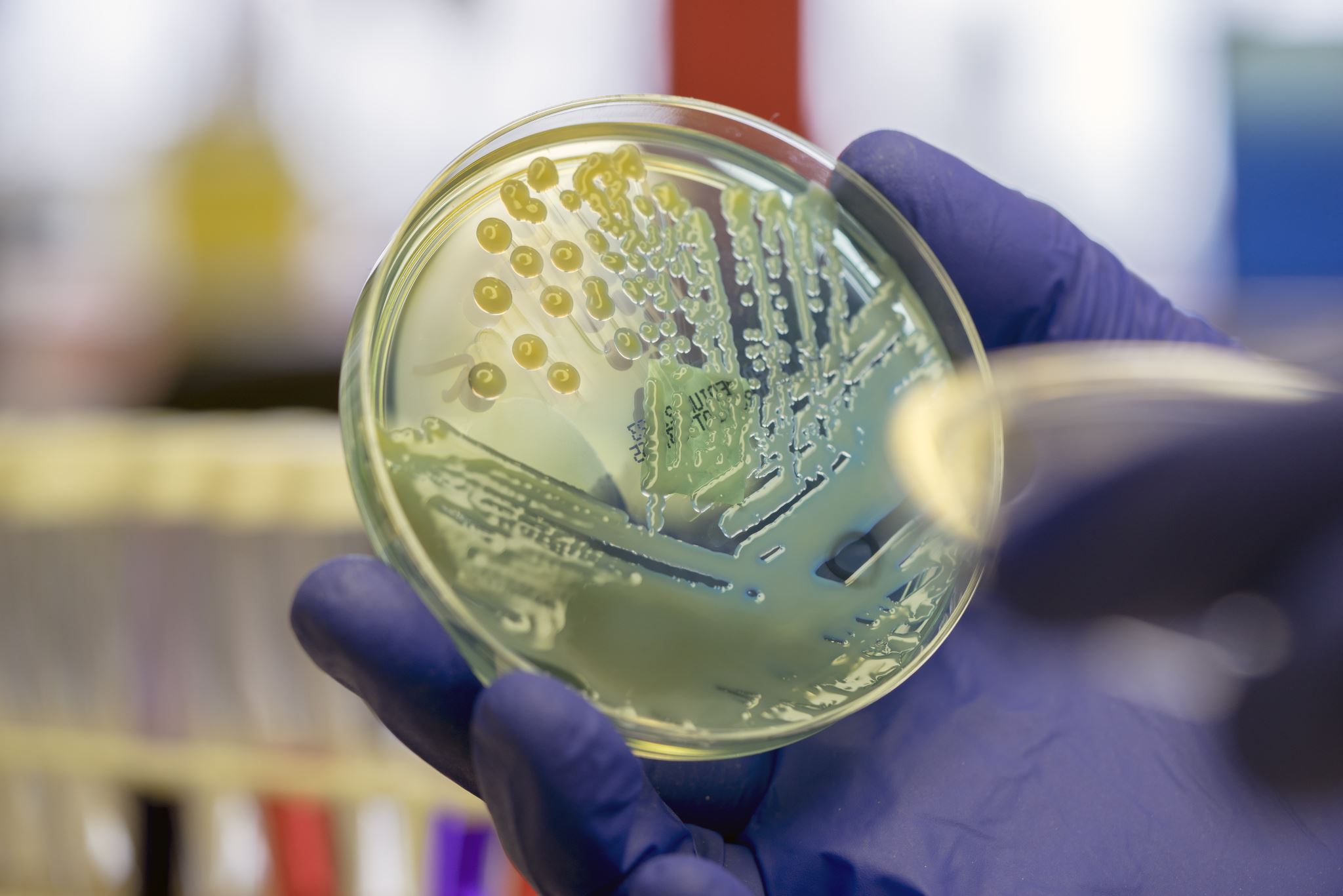 Antimicrobial Stewardship and Pharmacy Education
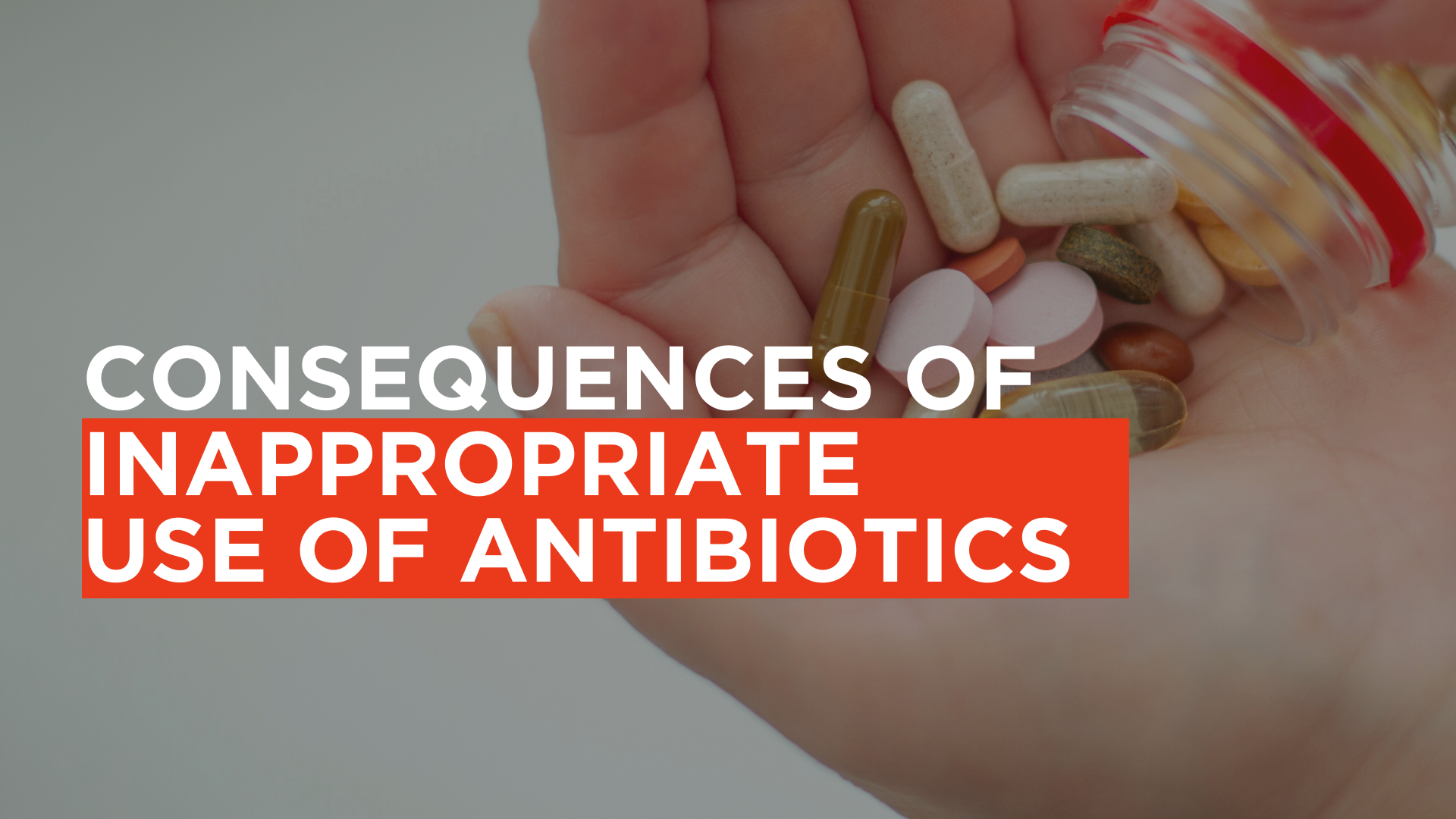 Inappropriate use of antimicrobials is recognized by global organizations such as the WHO and the EU. 
Inappropriate use of antimicrobials leads to Antimicrobial resistance (AMR).
Antibiotic resistance leads to longer hospital stays, higher medical costs and increased mortality.
Each year an estimated 700,000 people die globally due to antimicrobial resistant infections.
By 2050 global economic losses due to antimicrobial resistant infections is predicted to be $100 trillion.
Background to Antimicrobial Resistance
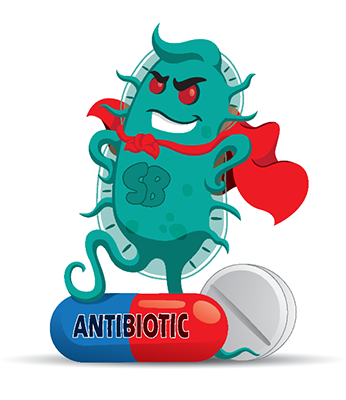 WHO defines antimicrobial resistance (AMR) as occurring 
 “when bacteria, viruses, fungi and parasites change over time and no longer respond to medicines making infections harder to treat and increasing the risk of disease spread, severe illness and death.”

Concern: AMR leads to diseases that are more difficult to treat, sometimes being resistant to more than one antimicrobial (superbugs)

Examples of those that are in our headlines include C difficile infection and MRSA (Meticillin resistant Staphylcoccus aureus)
How can we combat AMR?
Complex !… but one strategy is through antimicrobial stewardship  (AMS) defined by the WHO as:

“A coherent set of actions which promote the responsible use of antimicrobials. This definition can be applied to actions at the individual level as well as the national and global level, and across human health, animal health and the environment.”1

1  https://apps.who.int/iris/bitstream/handle/10665/329404/9789241515481-eng.pdf
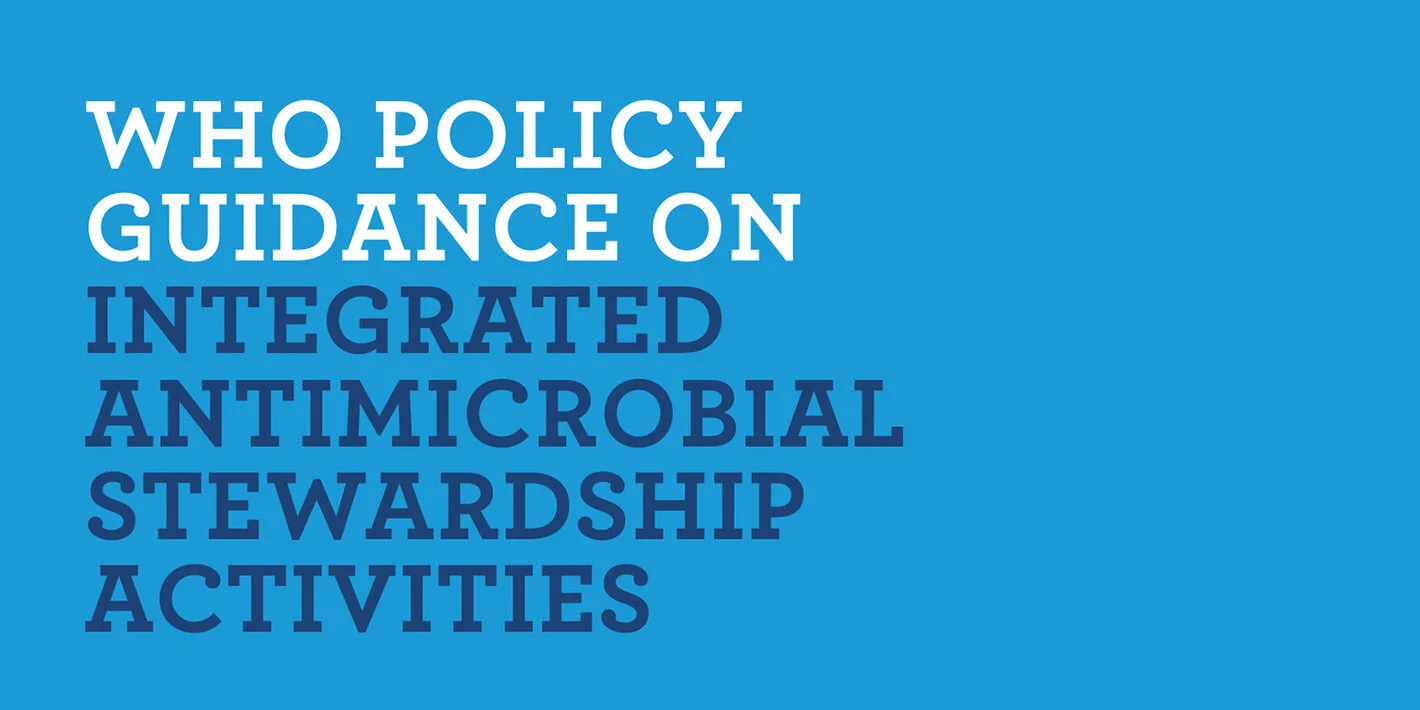 Competency-based education approach in UK
Imperative to embed AMS into the curricula of all healthcare professionals

AMS is a key activity that all healthcare professionals need to master, both for patient benefit, and to ensure environmental sustainability through sustainable prescribing

A UK wide set of consensus-based, AMS competencies for undergraduate healthcare professional education was published in 2018

Competency based education is the better pedagogic approach here since it is not just about knowledge but also about having the skills and behaviours to apply this knowledge effectively
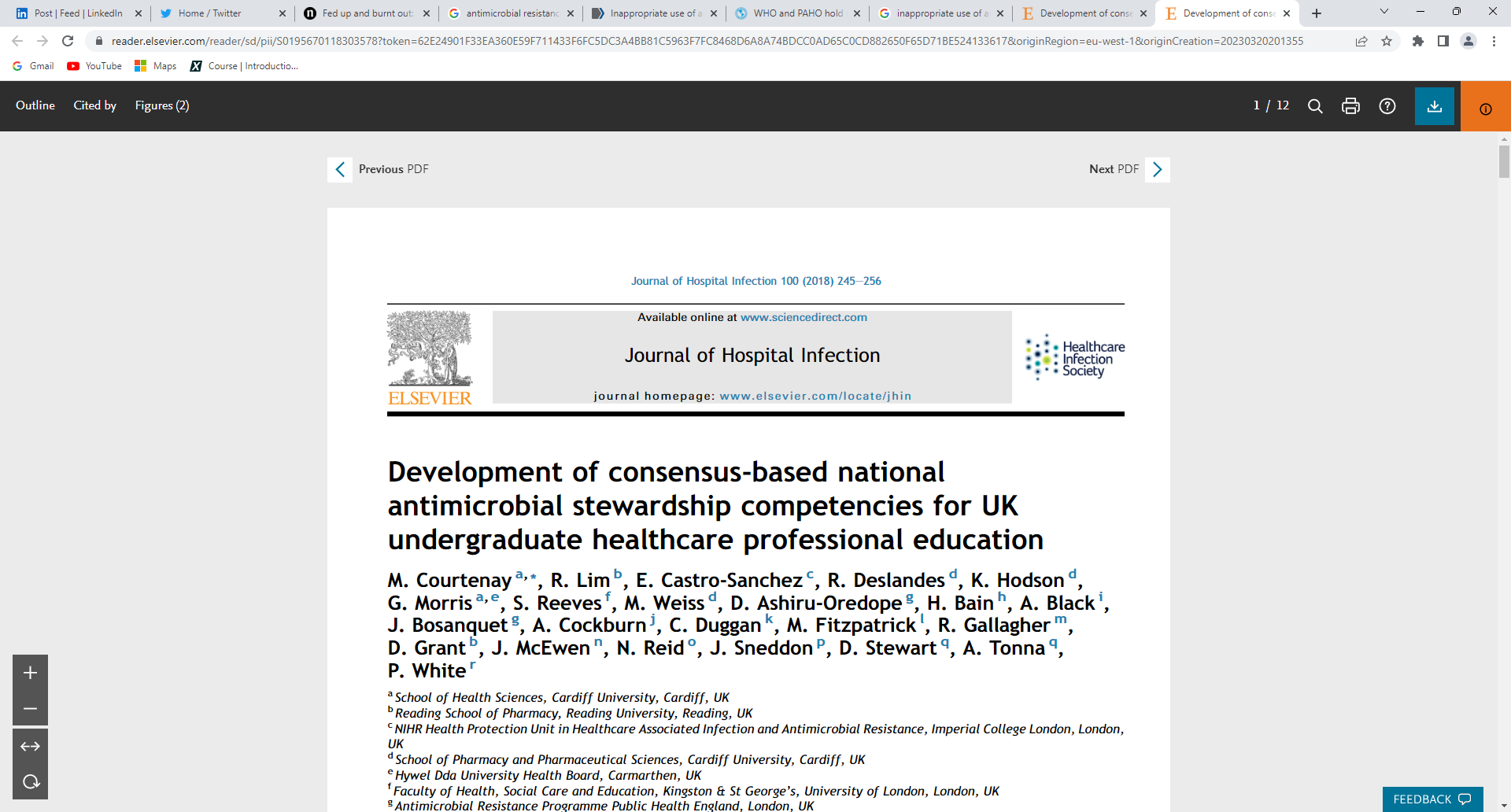 Courtney, (2018) AMS competencies for UG HCP education in the UK
6 domains, with competency statements, and 54 descriptors
Domain 1: Infection Prevention & Control
Domain 2: Antimicrobials & Antimicrobial Resistance
Domain 3: Antimicrobial Prescribing
Domain 4: Antimicrobial Prescribing Practice
Domain 5: Person-centred care
Domain 6: Interprofessional collaborative practice
Findings: 
Ten institutions completed the survey (33% response rate). 
No institution reported covering all 54 AMS competencies and 5 of these were taught at half or fewer of the institutions. 
Key gaps were identified around taking samples, communication, outpatient parenteral antimicrobial therapy and surgical prophylaxis. 
The minimum time dedicated to AMS teaching differed between institutions (range 9–119 h).
Teaching was generally through didactic methods, and assessment was generally through knowledge recall and objective structured clinical examinations. 
Feedback from students suggests they find AMS and antimicrobial resistance (AMR) to be complex yet important topics
Reference: Hamilton, R., Courtney, M., Frost, K.J., Harrison, R., Root, H., Allison, D.G., Tonna, A.P., Ashiru-Oredope, D., Aldeyab, M.A., Shemilt, K. and Martin, S.J. (2023). Implementation of the national antimicrobial stewardship competencies for UK undergraduate healthcare professional education within undergraduate pharmacy programmes: a survey of UK schools of pharmacy. JAC-Antimicrobial Resistance, Volume 5, Issue 4, August 2023, dlad095, https://doi.org/10.1093/jacamr/dlad095
Objective: 
To explore which of the AMS competencies are delivered, including when and at which level within UK undergraduate pharmacy programmes.
Methods: 
A cross-sectional online questionnaire captured the level of study in which each competency was taught, the method of delivery and assessment of AMS education and examples of student feedback.
Conclusions
UK schools of pharmacy should utilize the competency framework to identify gaps in their AMS, AMR and infection teaching. 
To prepare newly qualified pharmacists to be effective at delivering AMS and prescribing antimicrobials, schools of pharmacy should utilize more simulated environments and clinical placements for education and assessment of AMS.
Implementation of the national antimicrobial stewardship competencies for UK undergraduate healthcare professional education within undergraduate pharmacy programmes: a survey of UK schools of pharmacy.
Approaches to teaching & learning
Approaches to assessment
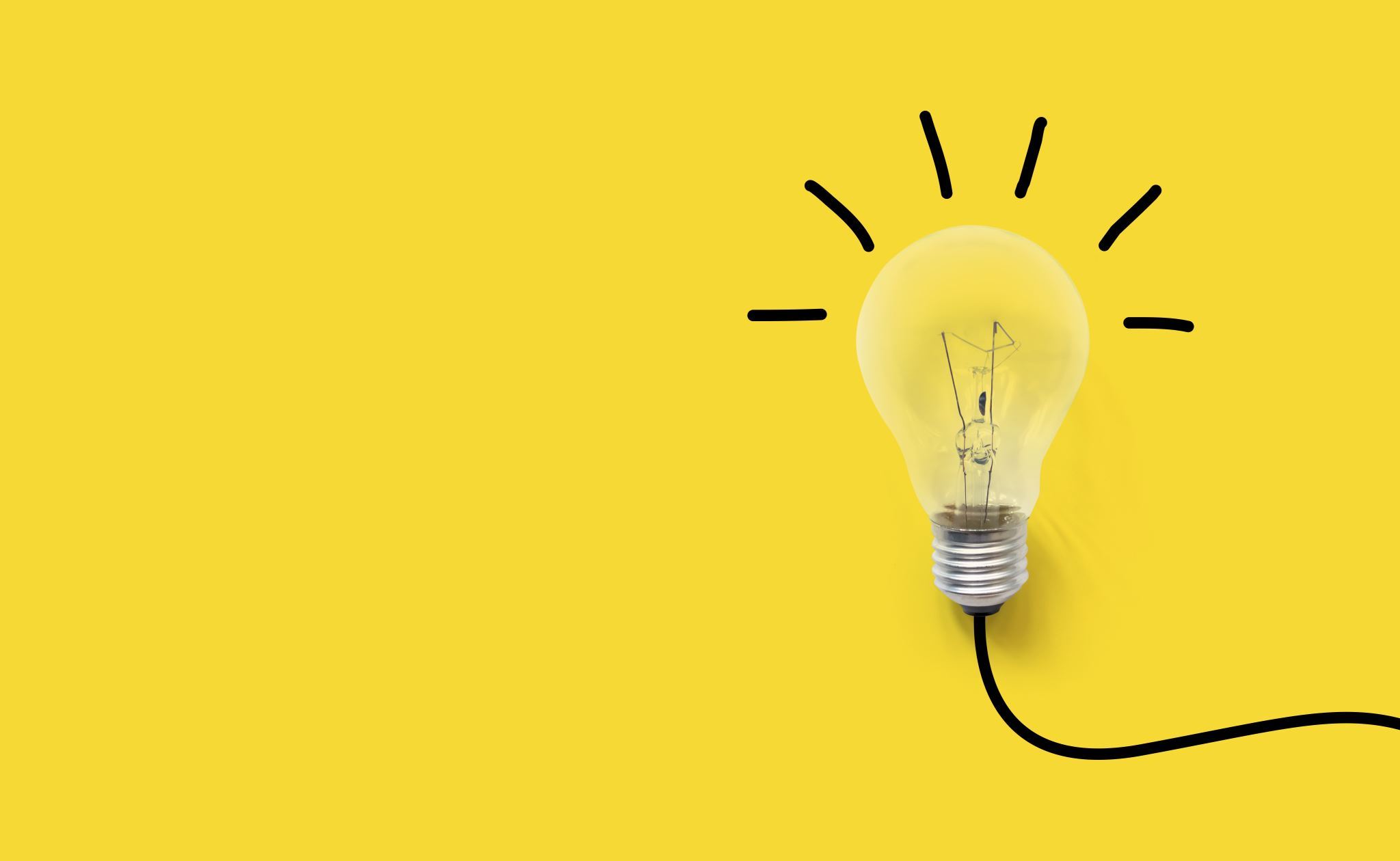 Group work: 30 minutes
Each group: One AMS competency with associated descriptors.
Plan curriculum development for how to embed teaching, learning & assessment across the different stages of learning.
Stages of learning: Undergraduate years 1-4 and Foundation year (5).
Flipchart  provided: be ready to feedback to large group.
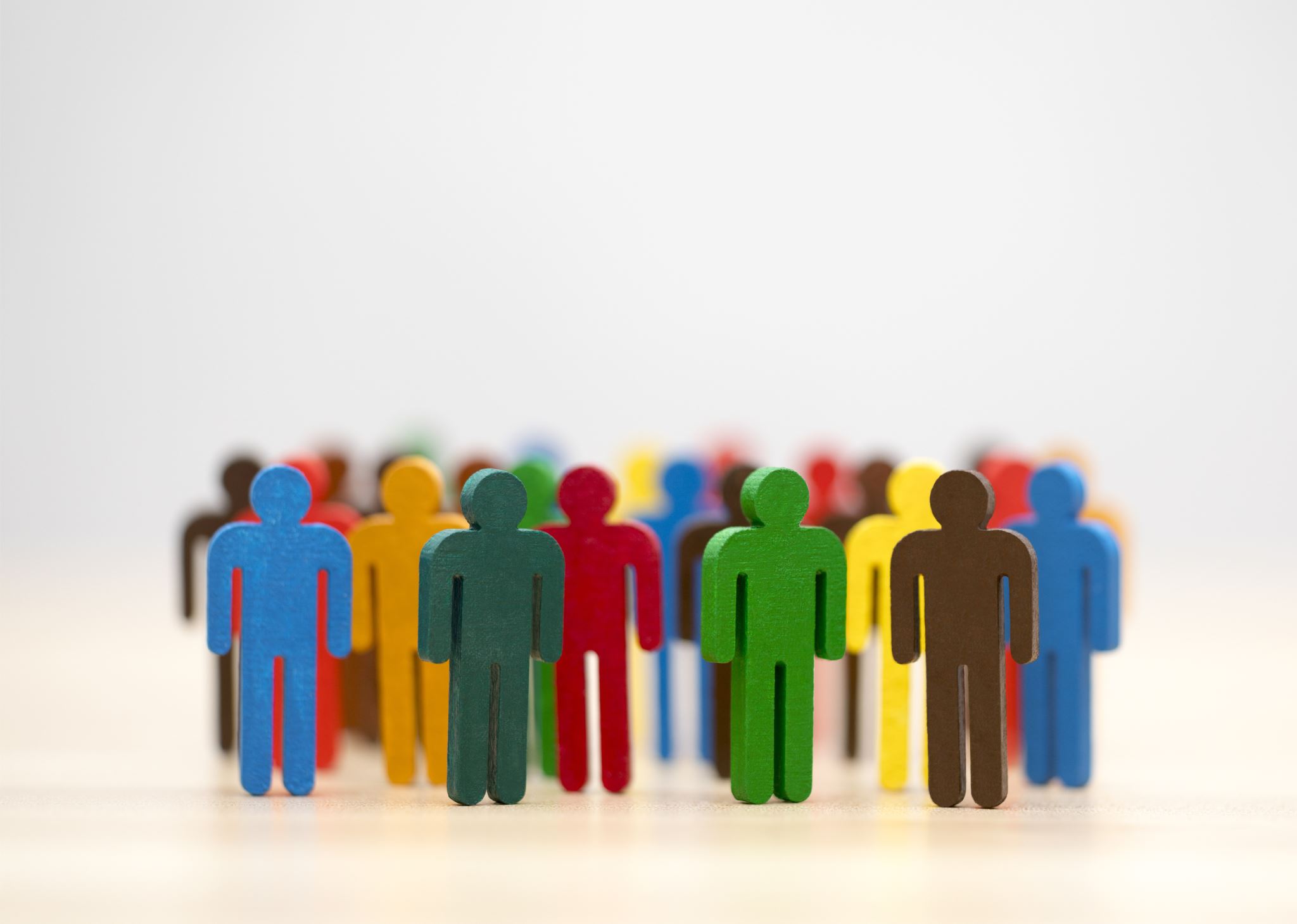 Group feedback
Example from Sandra’s practice:Domain 3: Antimicrobial Prescribing Practice
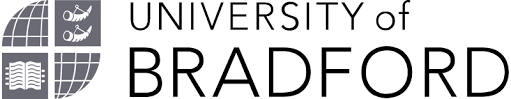 Example Stage 2: Domain 3, Descriptor 24: Explain why self-limiting bacteria or viral infections are unlikely to benefit from antibiotics: starts to focus on the application of knowledge

Case based scenario: discussion with more interpretation of facts.

You are working as a prescribing pharmacist in a GP surgery. A 25-year-old non-smoker presents with a 3-day history of nasal congestion and yellow discharge.  He has not experienced these symptoms before, Temp 37.3°C, mild facial discomfort and no cough.
Educator notes: Discuss likely diagnosis and likely to be a viral infection. Treatment options and resources from TARGET website (RCGP) eg antimicrobial prescribing table and “Treating your infection” patient leaflets
2nd year MPharm Teaching: workshop with small groups and simple case-based scenarios.
Assessment: Single best answer from simple scenarios and set of antimicrobial guidelines

At this stage:
 KNOWS HOW
TREATING YOUR INFECTION – RESPIRATORY TRACT INFECTION (RTI)
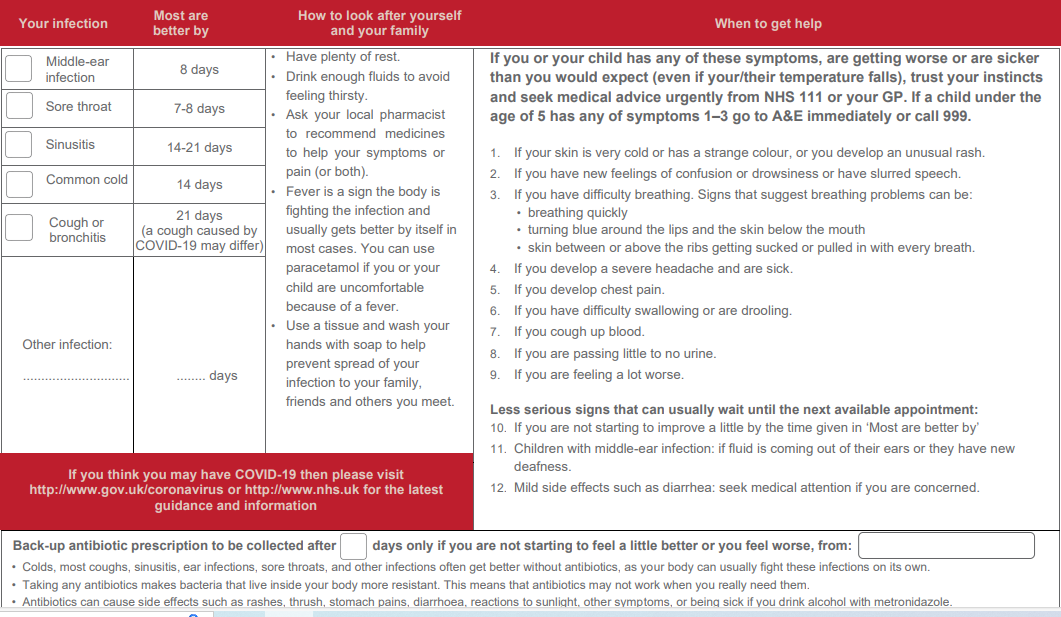 Antimicrobial prescribing table (rcgp.org.uk)
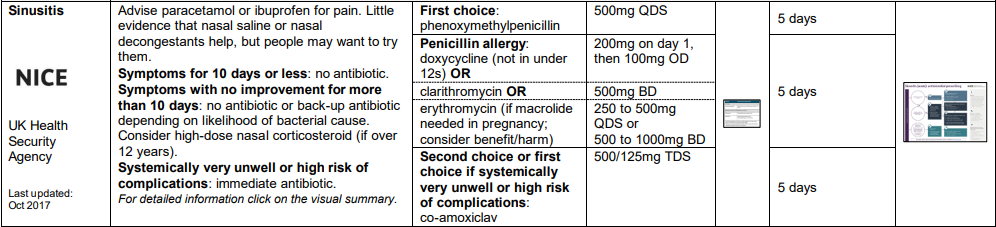 Example from Antonella’s practiceInfection
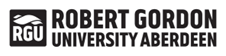 Mr AM is a 75-year-old man admitted to hospital with new onset confusion, worsening shortness of breath (respiratory rate 32 breaths per min), production of purulent sputum and cough. His chest X-Ray shows a left-sided consolidation and his blood pressure was recorded as 120/80mmHg. Mr AM has no other significant past medical history.  He is diagnosed with community acquired pneumonia (CAP). A sputum sample has been taken for culture and sensitivities but results will not be available for 48 hours.
Case-based approach
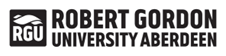 Descriptor 26: Understand the importance of following local antimicrobial policies and follow these policies in practice.
Descriptor 17: Recognise the symptoms of infection
3rd year MPharm student assessment

At this stage:
 KNOWS HOW
Element of 
SHOWS HOW
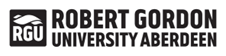 Calculate the CURB65 score for Mr AM and recommend appropriate antibiotic therapy, including dose, frequency and duration, using the hospital empirical antibiotic guidance provided
Explain the rational for using empirical antibiotic guidelines in the treatment of Mr AM’s community acquired pneumonia
The culture and sensitivity results from the sputum sample become available.
Recommend an appropriate antibiotic to treat Mr WG’s infection based on the sensitivity results available. Justify your recommendation.
APPLICATION OF KNOWLEDGE
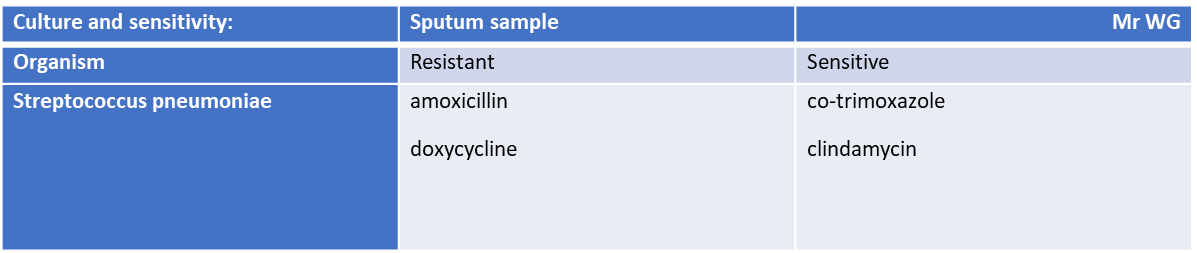 Descriptor 23: Interpret microbiology results/reports from the laboratory at a basic level.
INCREASE COMPLEXITY
Need to think about sensitivities
Why cotrimoxazole over clindamycin
Descriptor 28: Demonstrate an understanding of the factors that need to be considered when choosing an antimicrobial
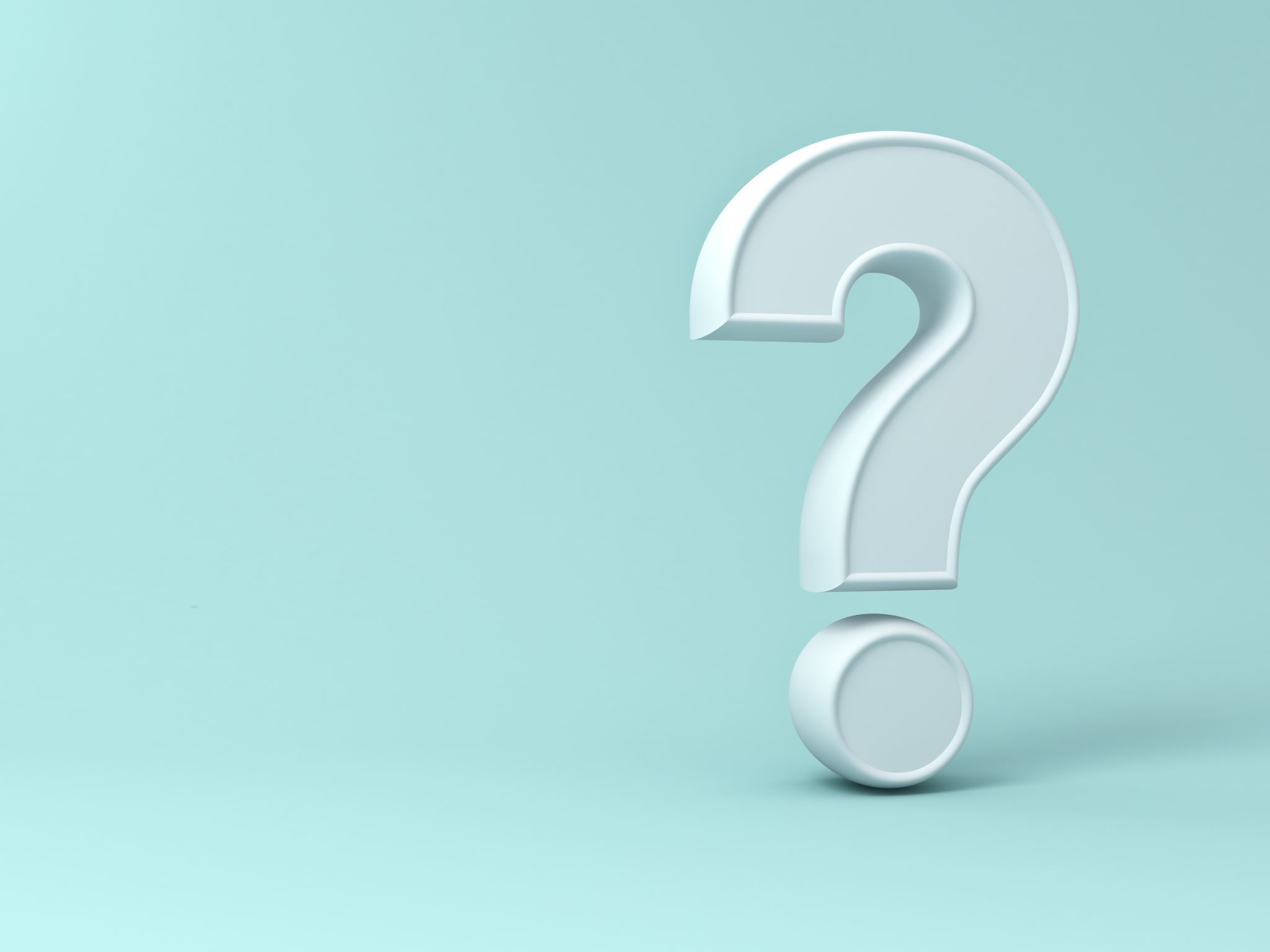 Question & Answer
Summary
By the end of session, participants will
References
Bruner, J. S. (1960). The process of education. Harvard University Press. 
Courtenay, M., Lim, R., Castro-Sanchez, E., Deslandes, R., Hodson, K., & Morris, G. et al. (2018). Development of consensus-based national antimicrobial stewardship competencies for UK undergraduate healthcare professional education. Journal Of Hospital Infection, 100(3), 245-256. doi: 10.1016/j.jhin.2018.06.022  
Frank, J. R., Snell, L. S., Cate, O. T., Holmboe, E. S., Carraccio, C., Swing, S. R., Harris, P., Glasgow, N. J., Campbell, C., Dath, D., Harden, R. M., Iobst, W., Long, D. M., Mungroo, R., Richardson, D. L., Sherbino, J., Silver, I., Taber, S., Talbot, M., & Harris, K. A. (2010). Competency-based medical education: Theory to practice. Medical Teacher, 32(8), 638-645. https://doi.org/10.3109/0142159X.2010.501190Link 
General Pharmaceutical Council. (2021). Standards for the initial education and training of pharmacists January 2021. General Pharmaceutical Council. https://www.pharmacyregulation.org/sites/default/files/document/standards-for-the-initial-education-and-training-of-pharmacists-january-2021_1.pdf 
Gruppen, L. D., Burkhardt, J. C., Fitzgerald, J. T., Funnell, M., Haftel, H. M., Lypson, M. L., Mullan, P. B., Santen, S. A., Sheets, K. J., Stalburg, C. M., & Vasquez, J. A. (2016). Competency-based education: Programme design and challenges to implementation. Medical Education, 50(5), 532-539. https://doi.org/10.1111/medu.12977Link 
Harden, R. M. (1999). What is a spiral curriculum? Medical Teacher, 21(2), 141-143. https://doi.org/10.1080/01421599979752Link 
Miller, G.E., (1990). The assessment of clinical skills/competence/performance. Academic Medicine. 65: (9), S63-S67.  
Spady, W. G., & Mitchell, G. 1977. Organizational Issues and Implications Educational Researcher, 6 (2), 9-15. https://www.jstor.org/stable/1174210
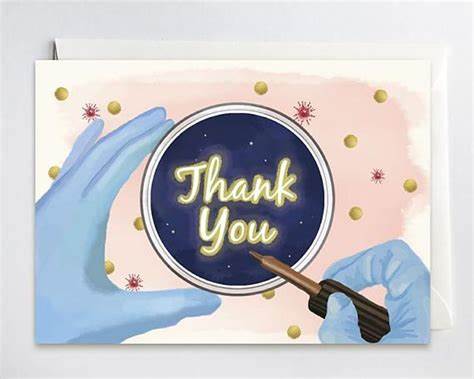